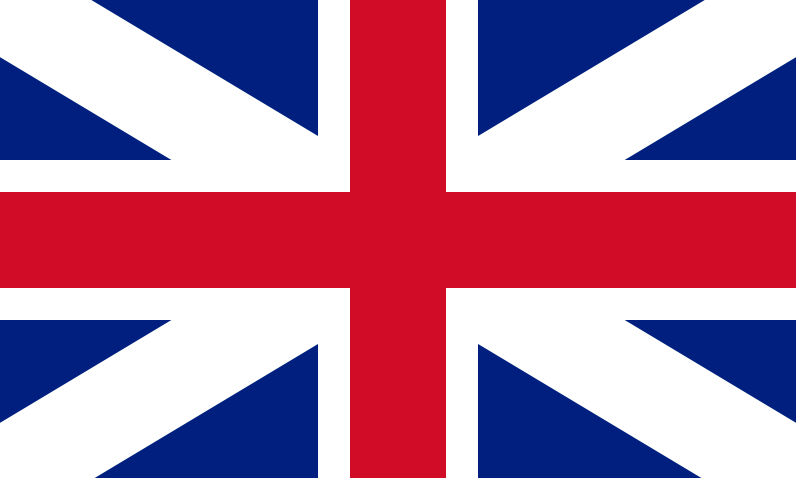 British Values
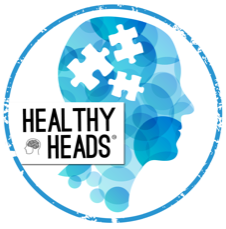 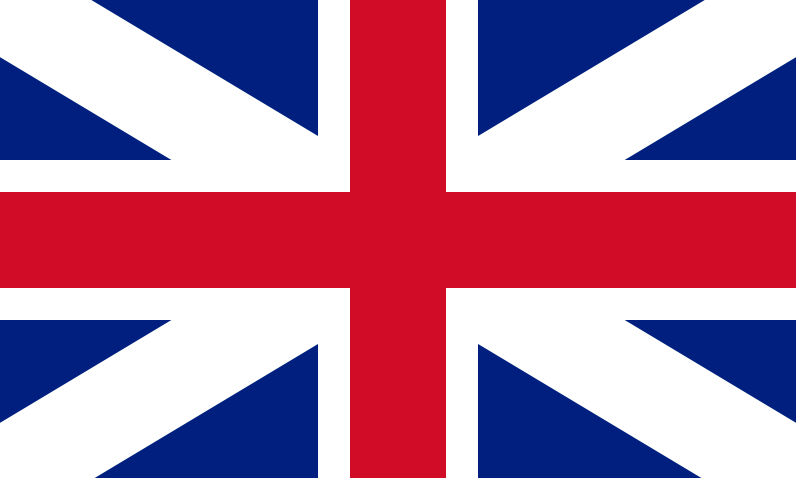 British Values
The Rule of Law 

Democracy 

Individual Liberty

Mutual respect of those with different faiths and beliefs
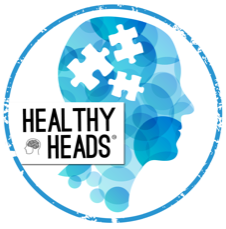 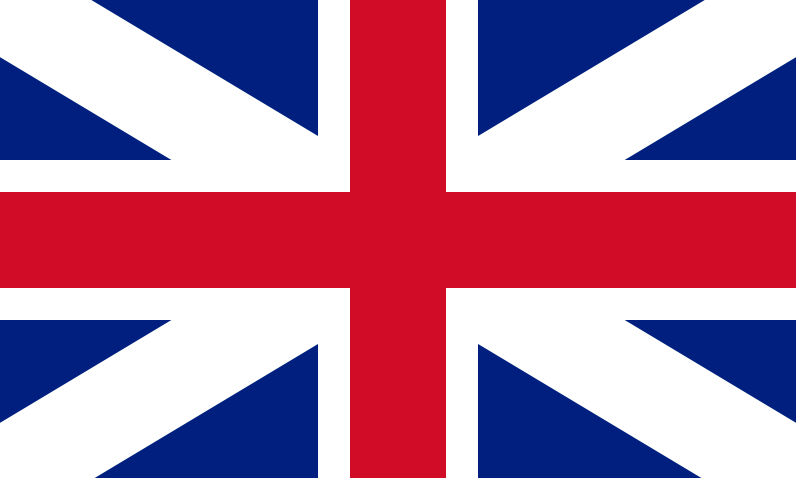 British Values
The Rule of Law 

Democracy 

Individual Liberty

Mutual respect of those with different faiths and beliefs
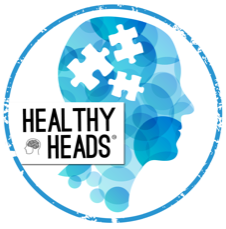 The Rule of Law
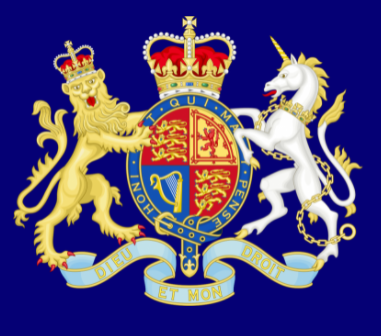 What is it?
The rule of law is what keeps our society together and what helps us live a happy life.
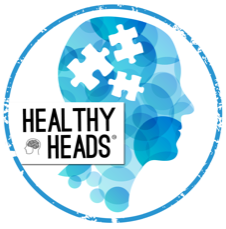 Watch the video to see if you can answer our questions.
Take a question (1 between 3)
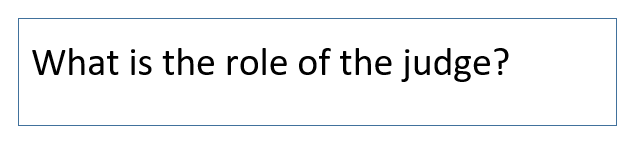 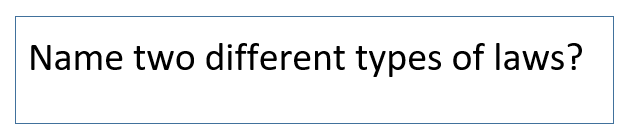 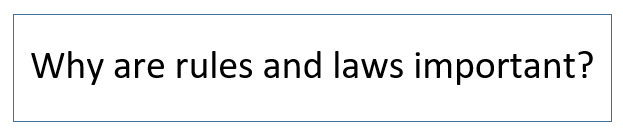 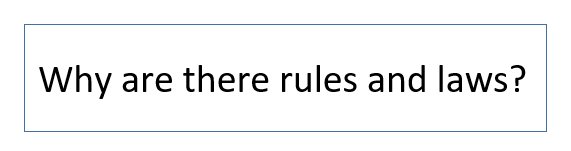 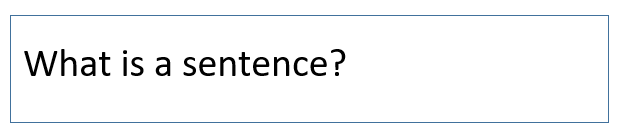 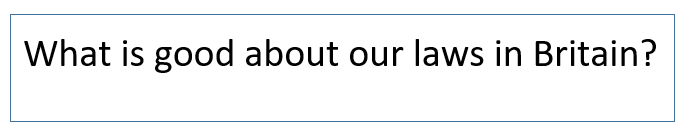 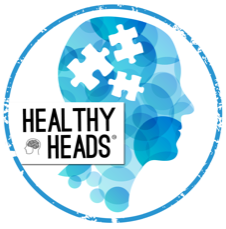 As you watch the video for a second time, can you find the answer
     to your question?
Watch and enjoy…
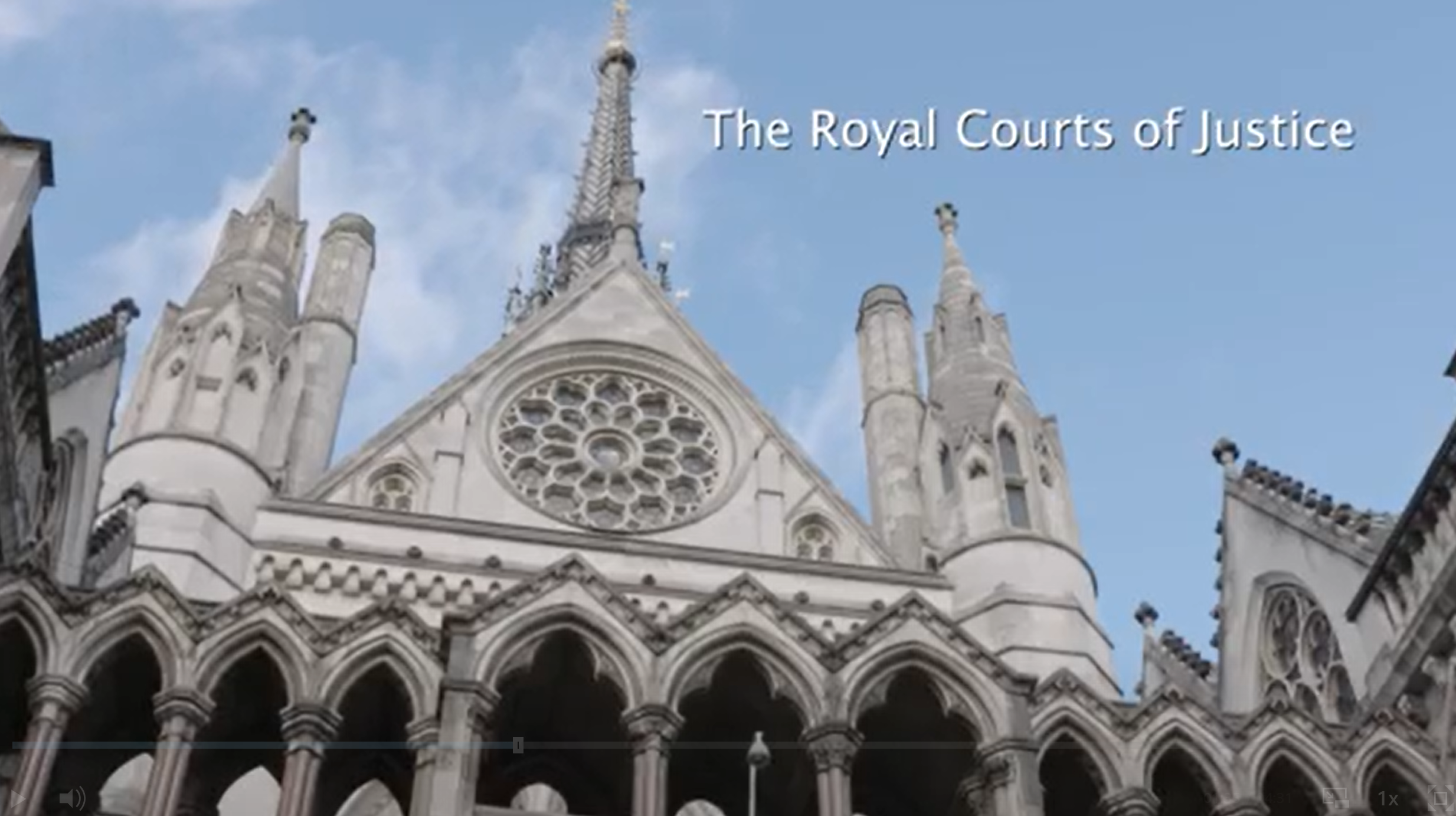 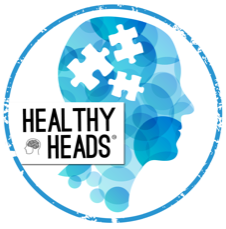 https://www.bbc.co.uk/teach/school-radio/assemblies-ks1-ks2-british-values-the-rule-of-law/zc2bsk7
Why are there rules and laws?
To make sure everyone stays safe.
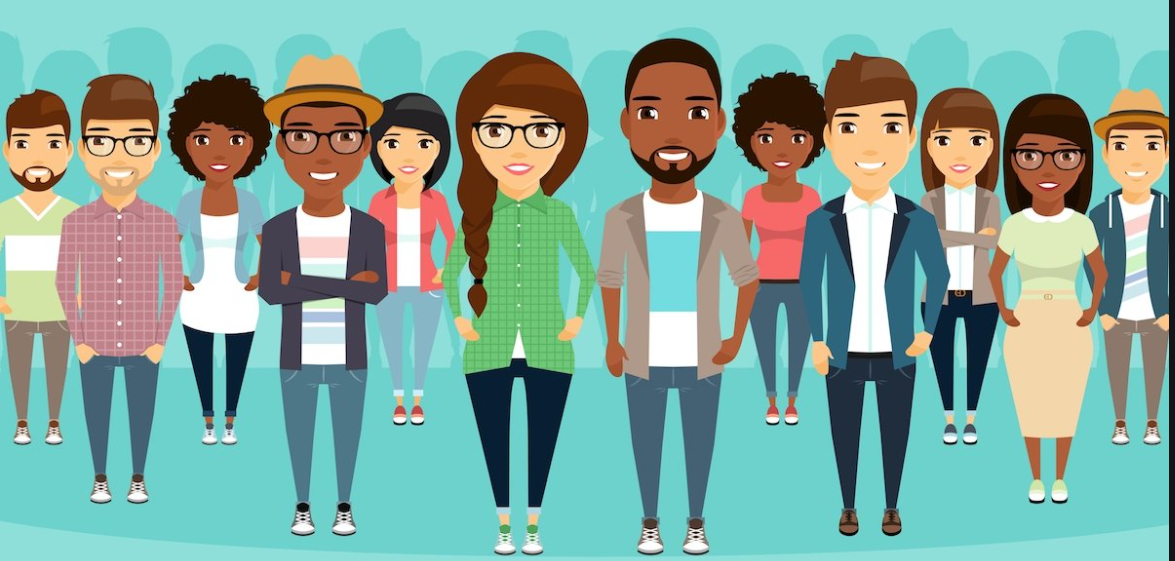 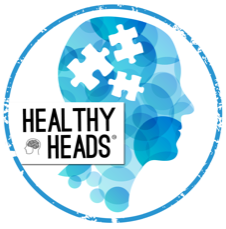 Why are rules and laws so important?
Without them it would be chaos. People need to know what they can and can’t do.
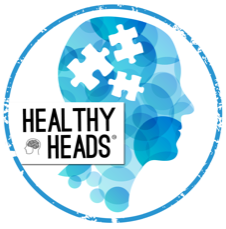 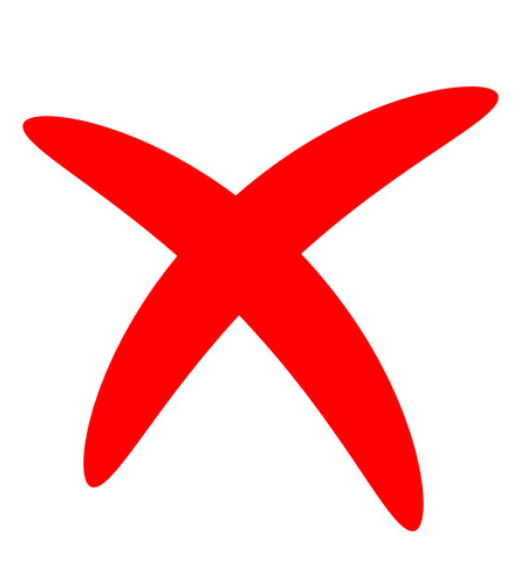 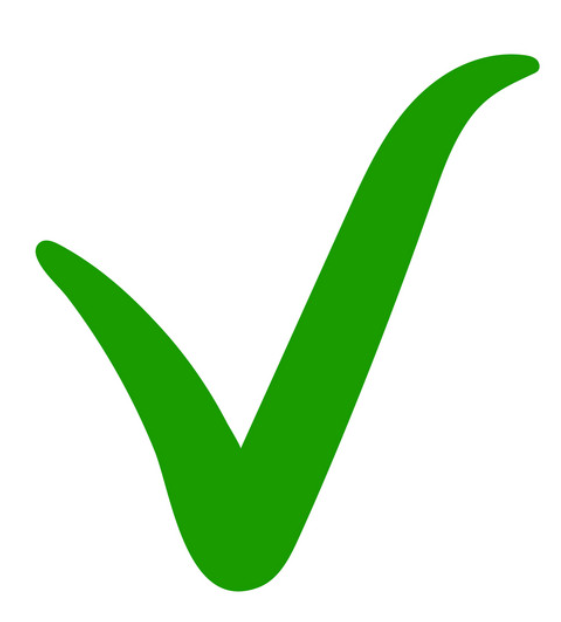 What is the job of a judge?
Judges are experts in the law. They decide if people have or have not broken the law and if they have, they decide on what consequence they will receive.
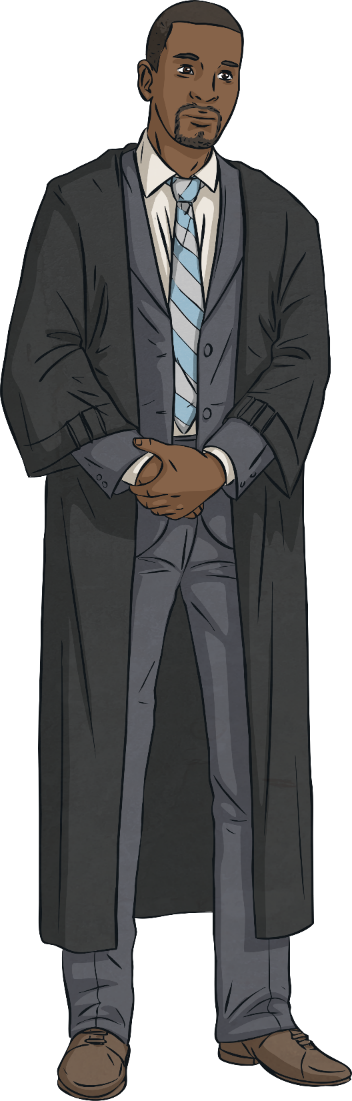 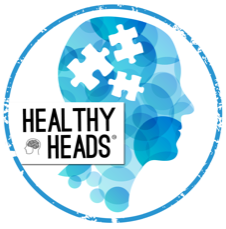 What is a sentence?
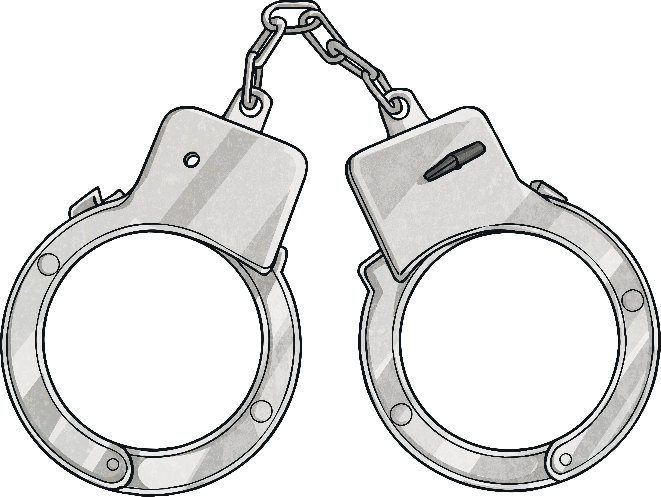 The punishment a judge  decides must be given to a person who is found guilty of breaking the law.
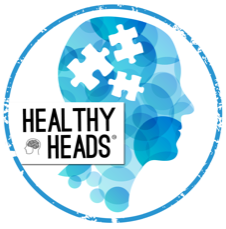 What are consequences?
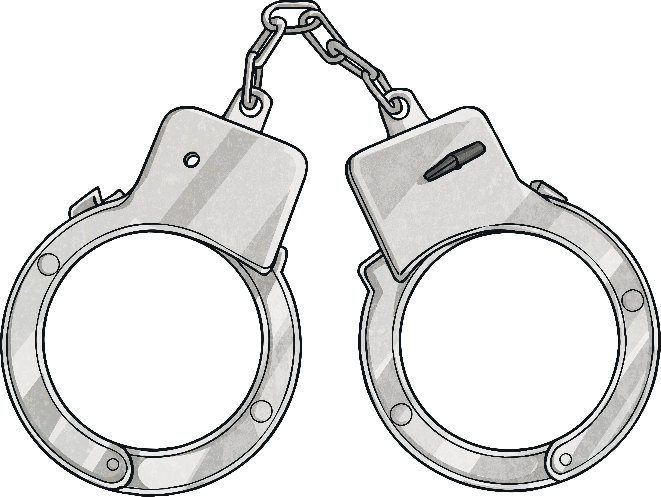 Consequences are punishments. This depends on what you have done and how bad it is.
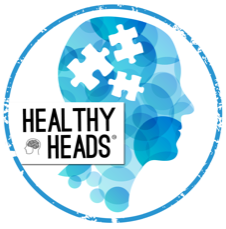 What are the two types of law?
Criminal law
Civil Law
Rights and duties of citizens (people) dealing with other citizens.
Offences against society
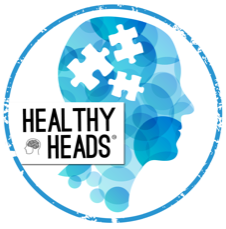 E.g vandalism and theft
E.g marriage and lending money
What is good about our laws in Britain?
They are fair because they have been developed over hundreds of years.
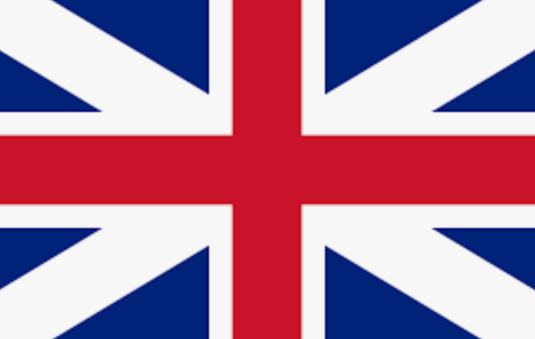 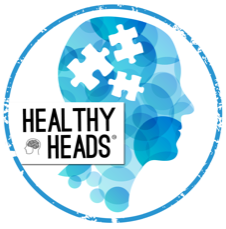 What would happen if we didn’t have laws?
There would be chaos and there would be lots of unhappy people.
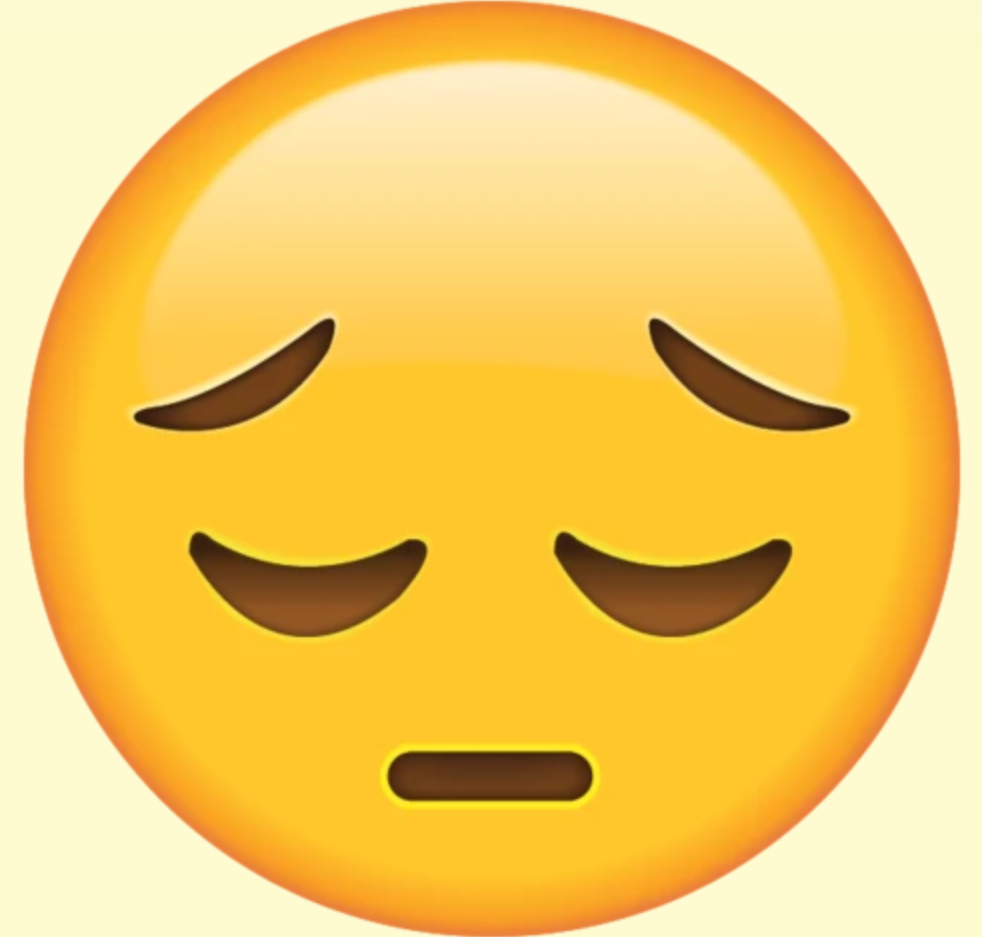 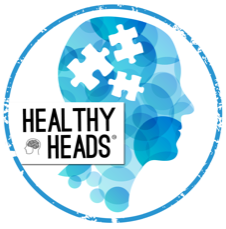 What do laws help us to do?
It keeps us living happy lives together as a society.
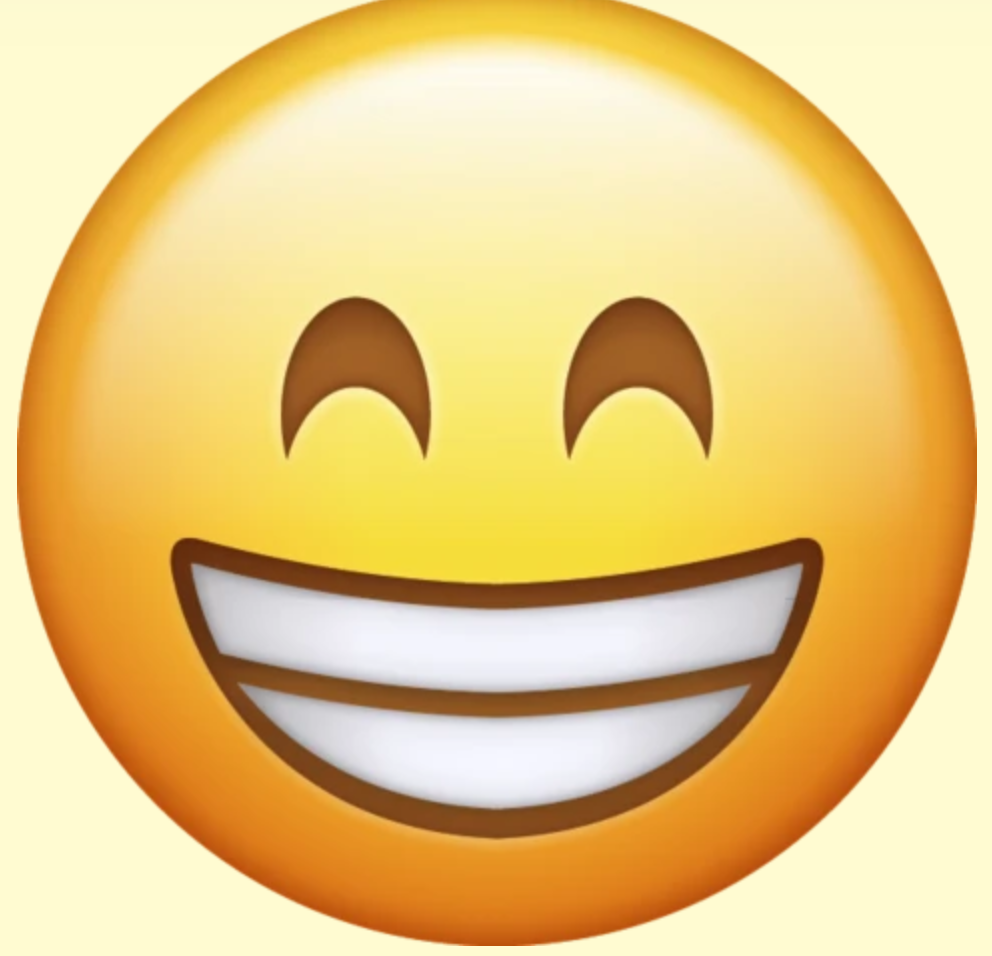 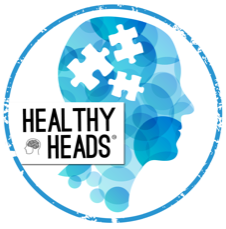 Task
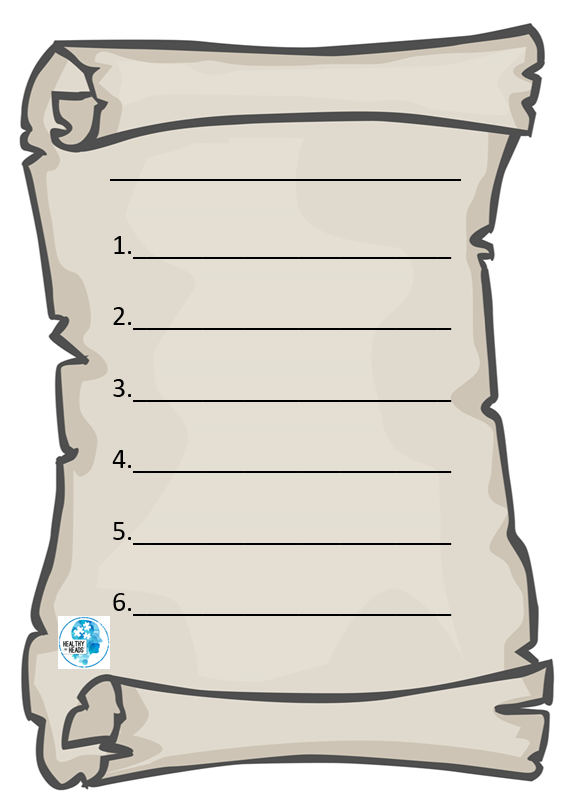 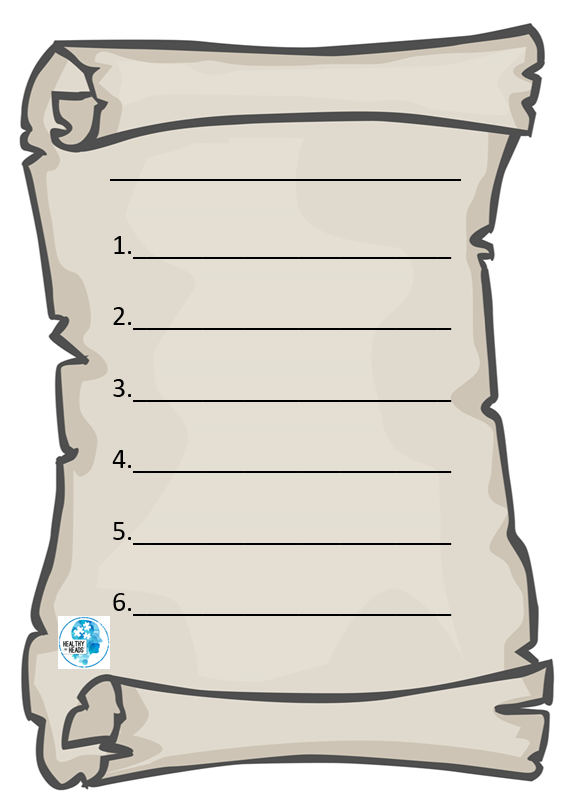 What rules do we have in class? At school? At home?
Choose a place and write the rules.
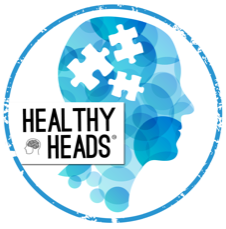 Physical Activity





We are going to play a team game with careful rules. Then play it again where you say the rules don’t matter. 
What happens? 
After both games we will talk about what happens.
 Will the game feel pointless without the rules?
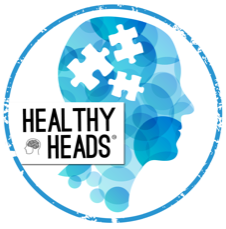